National Center for Health StatisticsNational Vital Statistics System
Behind the Scenes

Board of Scientific Counselors Meeting
September 5, 2019
Steven Schwartz, Ph.D.
Director, Division of Vital Statistics
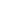 The US Constitution
Amendment X
The powers not delegated to the United States by the Constitution, nor prohibited by it to the States, are reserved to the States respectively, or to the people.

Amendment XIV
Section 1.  All persons born or naturalized in the United States, and subject to the jurisdiction thereof, are citizens of the US and of the State wherein they reside.
Goal of today’s presentation
Behind the scenes look at how we obtain and continually maintain timely and high quality vital statistics

A peek into the challenges & progress to date
[Speaker Notes: This group often hears about innovations and promising practices in the collection and uses of vital statistics, and today I want to describe to you how the National Vital Statistics System actually works.]
The workload
3.8 million births
2.8 million deaths
24k fetal deaths > 20 weeks gestation
57 Vital Registration jurisdictions
The Vital Statistics for the United States
National Vital Statistics System
Oldest and most successful example of inter-governmental data sharing in Public Health
https://www.cdc.gov/nchs/nvss/about_nvss.htm
[Speaker Notes: For those of you new to vital statistics, we often refer to the National Vital Statistics System (NVSS) – the National Vital Statistics System is system of collaboration among the states, territories, and city vital statistics offices and the National Center for Health Statistics within NCHS.

From the website: “The National Vital Statistics System is the oldest and most successful example of inter-governmental data sharing in Public Health and the shared relationships, standards, and procedures form the mechanism by which NCHS collects and disseminates the Nation’s official vital statistics.”]
Retail v. Wholesale:The Retail Side
Customer needs:  Certified copies of birth, death, marriage, divorce certificates
Name changes, transgender birth certificates, paternity acknowledgements, corrections and amendments
Burial, transit and disinterment permits
Funeral directors
Internet ordering
The Wholesale Side:Public Health Data
The data providers are the doctors, hospitals, nurse midwives, and funeral directors
Where do race, ancestry, industry and occupation data come from?
	Funeral directors
What guarantees that all US vital events are reported?
The customers need the certificates!
Follow the money
NCHS pays states for the data,  >$21M in total, across the 57 jurisdictions/year
A large jurisdiction may be paid about $600,000/year from NCHS (wholesale)
The retail side collects about $15M/year on the sale of certificates, corrections, amendments and burial permits
Plus, the states have to watch the books
States Change Slooooowly
2003 U.S. Standard Certificates  - 50 states implemented
Birth Certificate - 2016
Death Certificate – 2018
Report of fetal death - 2018
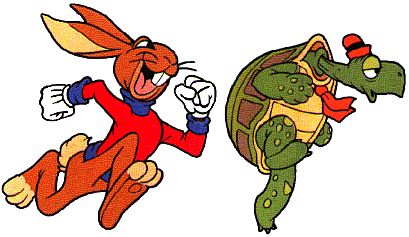 [Speaker Notes: Not only that, states implement standards at vastly different rates, and many of them are very slow.

For example, it took until 2016 for all 50 states to have implemented the 2003 U.S. Standard and until 2018 for the states to have implemented the death and report of fetal death certificates.

This is even with using Corrective Action Plans in our contracts!!]
State Laws and Systems Vary
Timelines for registration vary
Registration methods very
Data items may be collected differently
Who has authority to provide or amend information?
Electronic systems vary in their implementation and contracts
[Speaker Notes: Different laws in what and how the data are collected
Political, social and health issues may drive changes to data collection
Changes to data on birth, death and fetal death certificates may be influenced by the families 

In addition states have their own contracts with vendors for their electronic systems (if they have systems) and vary greatly, depending on their own IT and contract policies (or they simply do not pay attention to the guidance provided when developing RFPs)]
Other ways vital statistics are different than other public health data systems?
Collected on a more frequent basis than most (states send daily or several times a week)
Updates to NCHS are sent – sometimes by mistake and need to be monitored
Most CDC programs use cooperative agreements, we purchase the data via contracts
[Speaker Notes: Other ways vital statistics is different than other public health data systems:
Collected on a more frequent basis than most (states send daily or several times a week)
Updates are also sent – sometimes by mistake and need to be monitored
Most CDC programs use cooperative agreements, we purchase the data via contracts

So now let’s dig a little deeper and look at how these data are collected… I will focus mostly on births and deaths, although we also collect fetal deaths, marriage and divorce counts.]
Vital Statistics Cooperative Program (VSCP) Contract
NCHS produces national vital statistics by purchasing data from 57 jurisdictions
Includes births, deaths, fetal deaths, and linked births and infant deaths
Requires use of US standard certificates and edit checks
[Speaker Notes: Our mechanism for purchasing  these data is through the Vital Statistics Cooperative Program contract. Through the VSCP, NCHS contracts with 57 independent reporting areas to provide vital statistics data for the National Vital Statistics System.

The VSCP data includes births, deaths, infant deaths and fetal deaths.  The data sets are based on the standards I mentioned earlier – the 2003 U.S. standard certificates and are transmitted electronically in a standardized file format (for the most part!).]
VSCP Contractual Requirements
Ongoing timeliness of births, deaths and fetal deaths
E.g., 85% of births within 10 days
Final file closeout deadlines 
Births – March 1
Deaths & Fetal Deaths – May 1
Cannot exceed thresholds for unknown values by item
Respond to any issues identified within 30 days
Maintain a Quality Assurance Program
Optional tasks as funding allows (“Special Projects”)
[Speaker Notes: Some of the requirements include:

ongoing timeliness of births, deaths and fetal deaths (show examples)
final file closeout deadlines (March 1 for births and May 1 for deaths and fetal deaths)
use of US standard certificates and edit checks (screen shot from web site)
cannot exceed thresholds for unknown values by item
responsiveness to any issues we identify within 30 days
establishment of a Quality Assurance Program
potential for optional tasks “Special Projects” if funding allows

So how are these contracts administered and who is responsible?]
Division of Vital Statistics, NCHS
[Speaker Notes: As many of you know, there are four branches in the Division of Vital Statistics at NCHS – the Mortality Statistics Branch (Bob Anderson is the Branch Chief); the Reproductive Statistics Branch (Isabelle Horon is the Branch Chief), the IT Branch (Rajesh Virkar is the Branch Chief) and the Data Acquisition, Classification and Evaluation Branch (Karen Knight is the Chief of that Branch). 

MSB, RSB and half of ITB are located in Hyattsville MD and the rest of the staff (about half of the IT Branch and my Branch) are located in Durham, NC.

It is DACEB that is responsible for working with the states on these contracts and deliverables.]
Data Acquisition, Classification and Evaluation Branch
Administers the VSCP and National Death Index contracts, including funded Special Projects
Monitors and evaluates status of deliverables on an ongoing basis
Codes causes of death and fetal death and returns the codes to the jurisdictions 
Contract requires that coded records be returned to the jurisdiction within 10 days.
[Speaker Notes: DACEB serves as the primary contact between NCHS and the jurisdictions. They oversee the VSCP and NDI contracts, data evaluation, performance monitoring, cause of death coding, and approve/deny requests for payment. 

Administers the VSCP and National Death Index contracts, including funded Special Projects
Monitors and evaluates status of deliverables on an ongoing basis (I’ll say more about how they do that later)
Codes causes of death and fetal death and returns the codes to the jurisdictions (most  are autocoded, but we have trained nosologists that code those that the system cannot or correct inaccuracies). Those that are manually coded are required to be returned within 10 days.]
DACEB
[Speaker Notes: Each jurisdiction is assigned a multi-disciplinary team of three from each of three teams in DACEB: a Statistician, Vital Statistics Specialist and the Medical Classification Specialist or nosologist. Each of these individuals works with assigned jurisdictions on contract deliverables and communicating with the publication Branches in DVS on any outstanding anomalies or data issues.

There is also a team that is responsible for manually coding the causes of death and fetal death.]
Ongoing Monitoring and Evaluation Activities
Monitor the database daily for state file updates, missing or skipped shipments
Identify new errors or issues in the content or volume of data
10’s of thousands daily for each data year
Identify file transmission stoppages from states, and help locate the problem – the state, STEVE, CDC systems or our system.
[Speaker Notes: The Vital Statistics Specialist team includes contract specialists that:
Monitor the database daily for state file updates, looking for new errors or issues in the size of content of the data
Send regular reports to the states on the errors in the data (those that fail NCHS edits), missing records, egregious data quality issues 
And identify file transmission stoppages from states, through STEVE, CDC systems and to us.]
Send states reports on data that fail NCHS edits, missing records, egregious data quality issues
Evaluate completeness of all files, linkage between births/deaths for infant deaths
Send reports on low survival births & other tools to identify unlinked infant deaths
[Speaker Notes: These staff also send regular and reports to the states on the errors in the data (those that fail NCHS edits), missing records, egregious data quality issues 
Evaluate completeness of all three files and the linkage between births and death files for infant deaths. 
Provide reports on low survival births and other tools to help identify unlinked infant deaths.]
Evaluate unknown values over tolerance by field (weekly reports)
Quarterly analysis of over- or under reporting on birth items at state and facility level
Suspicious patterns in data reporting, e.g., potential use of system defaults or incorrect collection

To be used by the state in their QA program
Contract requires a response/resolution in 30 days

Reports information to publication Branches to inform data use restrictions.
[Speaker Notes: The statistician team in DACEB also regularly monitors the file for data quality – including comprehensive quarterly reviews of natality and demographic portions of the death and fetal death files. They report items with unknowns over tolerance, analyze the data for anomalies and provide regular reports to the states and require explanations or resolution within 30 days, per the contract.]
Source of Birth Data Quality Issues
Source of the issue often at facility level
Over 3500 birthing facilities in the US.
[Speaker Notes: The source of many of the birth data quality issues are at the facility level. The staff analyze the data at this level for 
Facility based training, follow-up, state newsletters, etc. and expect states to provide updates on their quality assurance efforts at the facility level.

However, note that there are over 3500 birthing facilities in the US. in 2018 - that I a lot of analysis for a small team. 
But even if they only focus on the large facilities that report half of the births – there are still 500 facilities that require analysis.]
Cause of Death Data Qualityprocessed separately
Code to ICD-10 – multiple and underlying causes & answer state questions
Many processing errors on this part of the file because of the multi-step process to auto-code
Identify and confirm rare causes with CDC partners and the jurisdiction
Identify ways to improve a state’s auto-coding rate
Provide information to support a state’s QA program / promote NCHS e-learning / system improvements

        Almost all ICD-10 mortality expertise is at NCHS!
[Speaker Notes: The cause of death portion of the mortality and fetal death files are processed separately from the rest of the record because of our responsibility to code to the ICD-10 cause of death codes.

We code all causes of death – both multiple and underlying cause – using the ICD-10 coding rules, and provide that information back to the states.

There are many processing errors on this piece of the file because of the multi-step process to auto-code
Identify and confirm rare causes with CDC partners and the jurisdiction
Identify ways to improve a state’s auto-coding rate
Provide information to support a state’s QA program / promote NCHS e-learning / system improvements

Because almost all ICD-10 mortality coding expertise is at NCHS, we have a tremendous responsibility to work closely with the states to help them understand how reporting impacts the coding, and thus the conclusions of  resulting analyses.]
Cause of Death Data Quality
Follow-up on pending causes of death 
Analyze and report on blank or underreported fields that affect coding to the ICD-10 rules. (e.g., blank pregnancy or manner of death checkboxes, etc.)
Identify and correct errors in coding 
Manually reviewed >25K for 2018 data year!
[Speaker Notes: In addition to coding, corrections, etc. the group also

Follows up on pending causes of death,
Missing or questionable values that impact COD coding and thus a huge impact on public health
And before the end of the year do massive reviews of the data to ensure quality codes – the group identified and corrected errors in coding (>25K for 2018 data year!)]
Staff monitor, evaluate and code data on a daily basis and work closely with states to
Identify data issues early and manage ongoing contract performance
Help states troubleshoot the source of the problem:
Systems, Processes, Incorrect edits or defaults, Facility reporting, Certifier Reporting, Etc., etc., etc.!
Impress the importance of faster resolution – since the data is used on an ongoing basis
[Speaker Notes: The staff in DACEB work closely with the states on an ongoing basis and provide numerous reports, results of analyses, contract performance reports, etc., etc., etc., (overwhelm them with screen shots of information sent to states). WHY?
Identify data issues early
Help states troubleshoot the source of the problem
i.e., system problem, birthing facility problem, etc.
Impress the importance of faster resolution – since the data is used on an ongoing basis]
Summary of  Challenges
Not all states collect information the same way or on same timelines.
Did not use standard certificates or edits in new systems; may use defaults or not fully tested before implementation
Data providers at birthing facilities may not understand the importance, or what to enter on a birth certificate
Many cause-of-death certifiers are poorly trained, or only certify a few a year
High pending causes of death from a ME/coroner shortage
High staff turnover, staff shortages
[Speaker Notes: Major challenges
Remember, not all states collect information the same way or in the same timelines.
Processes and timelines built into law and date back to the early 1900’s!
When implementing systems, didn’t use the standard certificate, use defaults and/or didn’t implement the edits .
The “wholesale” side often doesn’t get the funding for that required quality assurance program. Most states have used these folks to help with system roll-out training plans, not data quality.
Data providers at birthing facilities may not understand the importance, how to find, or what to enter in the birth certificate.
Many cause of death certifiers are poorly trained, only certify a few a year
High pending causes of death from an ME/tox shortage
High state staff turnover / learning curve is large 
 New systems not always thoroughly tested.
 Even without turnover, shortage of personnel resources in some areas.]
Yet, major progress has been made by
Collaborative efforts with NAPHSIS and the states
Our DACEB staff orient new state staff to vital statistics and what’s expected for the VSCP
Creating and targeting analyses and reports to help states with data quality follow-up
Promotion of E-learning for data providers
Special Projects to address mortality timeliness and quality
Files are closed faster than ever and generally of better quality
Data available on an ongoing basis for surveillance
[Speaker Notes: Nevertheless, major progress has been made by ….Increased collaboration with NAPHSIS and the states (I’ll say more about this in a bit)
DACEB staff orienting new state staff to vital statistics and what’s expected for the VSCP
Creating and targeting reports to help states with data quality follow-up
Special Projects to address mortality timeliness and quality

So here is a brief timeline of some of the highlighted efforts over the past few years.]
State Vital Statistics Improvement Cooperative Agreement Activities
Birth Data Quality Workgroup
Recommended dropping non-performing items from birth and fetal death file
Promotion of e-learning training module
Mortality Data Quality Workgroup, analysis and prioritization of data quality issues
Training of new registrars, new state staff, and Field Services training
Monthly calls with state leadership
Development and technical assistance for new PHAB Accreditation Standards for vital statistics
[Speaker Notes: Birth Data Quality Workgroup
Recommended dropping non-performing items from birth and fetal death file
Promotion of e-learning training module
Mortality Data Quality Workgroup
Analysis and prioritization of data quality issues
Training to new registrars, new state staff, and Field Services training (first one held in August!)
Monthly calls with state leadership
Development and technical assistance for new PHAB Accreditation Standards for vital statistics]